AQA
AS Level
Computer Science
Paper 2
Role of an operating system
Unit 4
Hardware and software
Objectives
Understand the need for, and functions of an operating system
Understand that the role of an operating system is to hide the complexities of operation from the user
Understand the importance of resource management and processor scheduling
What is an operating system?
Common operating systems include:
Windows
OS X
Linux
Can you name any others?
What is the role of an operating system?
Operating Systems (OS)
An OS forms a bridge between the physical hardware of a computer and the user or application software
A user cannot communicate directly with computer hardware
Where is the OS stored on a computer?
How is it able to run when the machine is switched on?
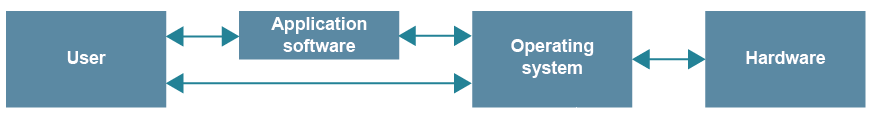 Hiding the complexities of operation
The true complexities of operations are hidden from the end user via an Application Programming Interface (API)
Users can issue commands or simply click a mouse to perform complex operations without having to know how they are carried out, e.g.
load and save files 
record and play sounds 
switch between several tasks
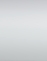 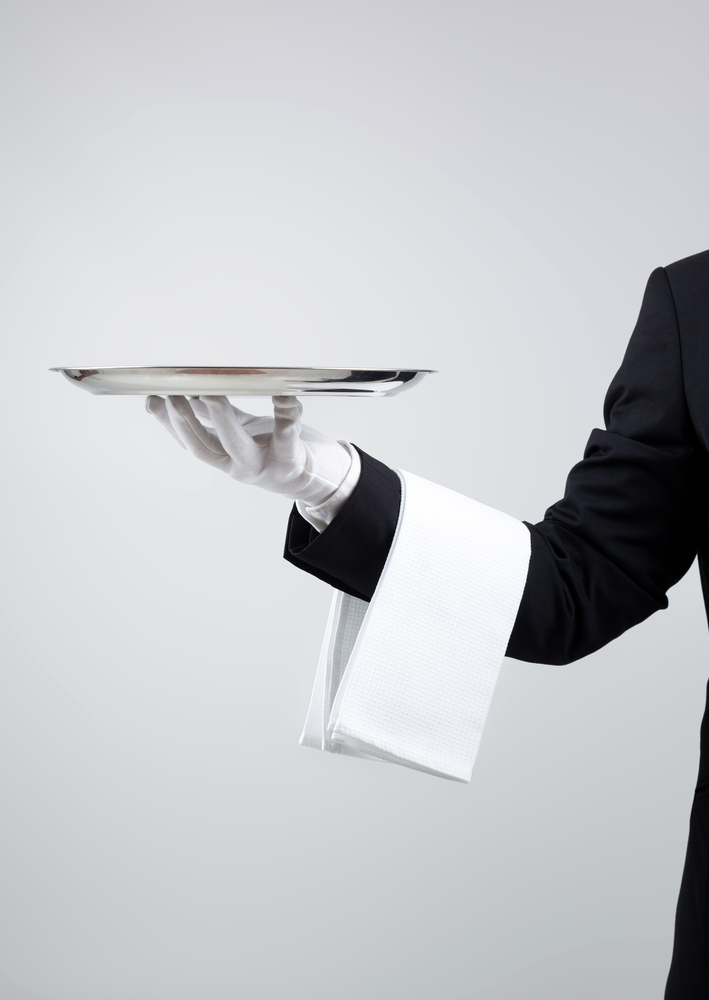 API
An API acts a bit like a waiter in a restaurant
You, the user, look at the menu and give the waiter (the API) your request
The waiter takes the request to the kitchen (the operating system)
The kitchen sends back the prepared dish via the waiter
Functions of an OS
Behind the scenes of the virtual machine created by the OS, the following functions are provided:
Memory management
Processor scheduling
Backing store management
Peripheral management of IO devices
Memory management
A PC allows many processes to be running at the same time
You could be listening to music, writing a program, checking your emails from time to time, printing a document and have a web browser running in the background
The OS allocates memory to each process
If there is not enough memory, a program may be swapped out of memory onto disk or “virtual memory” and reloaded when activated
Processor scheduling
The OS Controls which programs can send data to the processor to be processed
Instructions from multiple operations are queued
The processor executes small parts of each operation in turn so that programs appear to run simultaneously
This is known as multi-tasking
The scheduler
The scheduler is the operating system module responsible for ensuring that processor time is used as efficiently as possible
There are different scheduling algorithms
Round Robin – each process in turn has use of the processor for a given time slice
Shortest job next 
Priority system
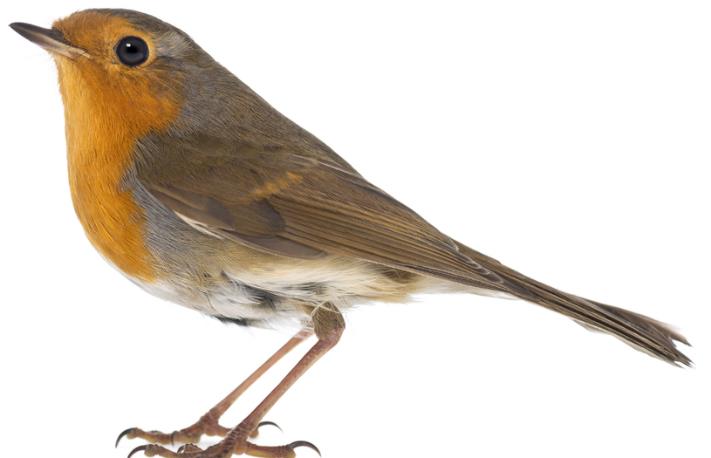 Task manager
Windows Task Manager shows the processes that are currently running and the allocation of resources
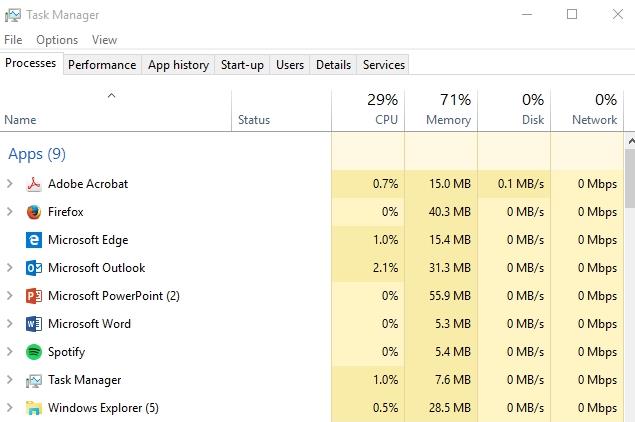 Backing store management
The OS keeps track of where all files are stored on hard disk or external drives, and where space is free to be used if the user performs a save operation
Files can be listed, moved, deleted, protected from unauthorised access
What else can you do with a file?
IO device management
Communicates with I/O devices via the I/O controller, part of the CPU
Checks that a required output device is switched on and ready to receive data
Deals with processor ‘interrupts’
e.g. an “Out of paper” message from a printer
What other examples of interrupts can you think of?
Role of an OS
Complete the questions on Worksheet 2